Student Economic Forum2024
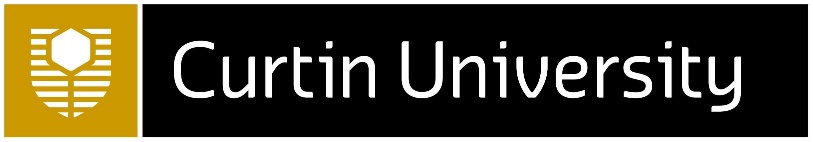 Kaya
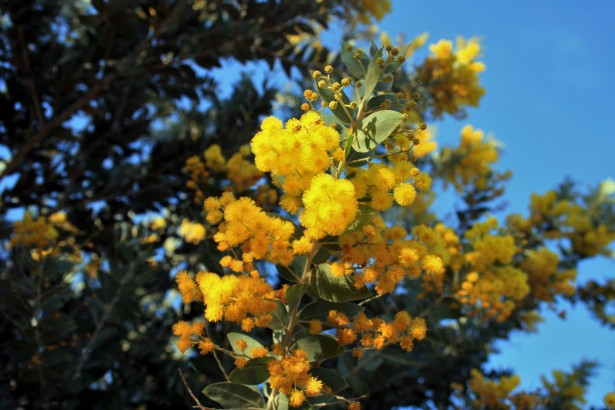 Kaya. I acknowledge that ETAWA in partnership with Curtin University delivers services on the country of many traditional custodians and language groups throughout Western Australia. I acknowledge and respect the Wadjak Noongar people, the traditional custodians of the boodja (land) on which I am presenting on today. I recognise their continuing connection to the boodja, bilya (rivers), ngamma (waterholes) and karda (hills) and I pay my respects to their Elders past and present.
Welcome and IntroductionsNick Ognenis
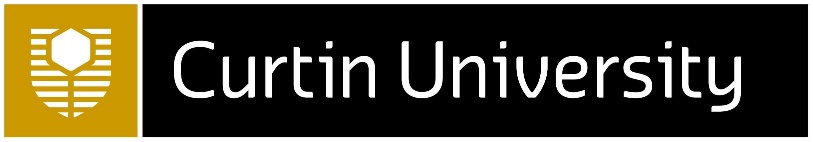 Agenda
Welcome and Introductions

Curtin University Welcome

The Economic landscape

The Exam – What I Need to Know

Morning Tea

Economic Scenarios

Student Activity/Presentations

Closing remarks
Nick Ognenis (ETAWA)
Madi Stirling (Curtin University)
Sam Collins (CCIWA)
Steven Kemp
30 minutes
Nick Ognenis (ETAWA)
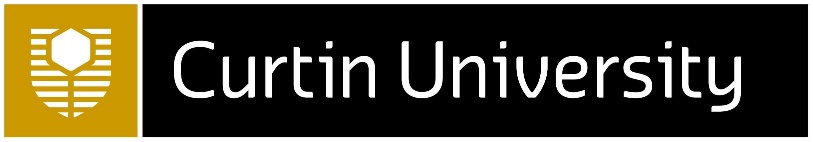 The Economic LandscapeSam Collins
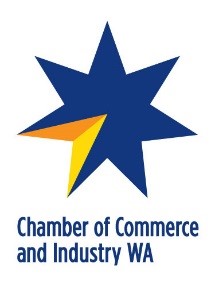 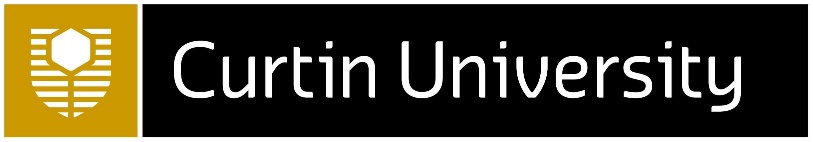 The Exam – What I Need to KnowSteven Kemp
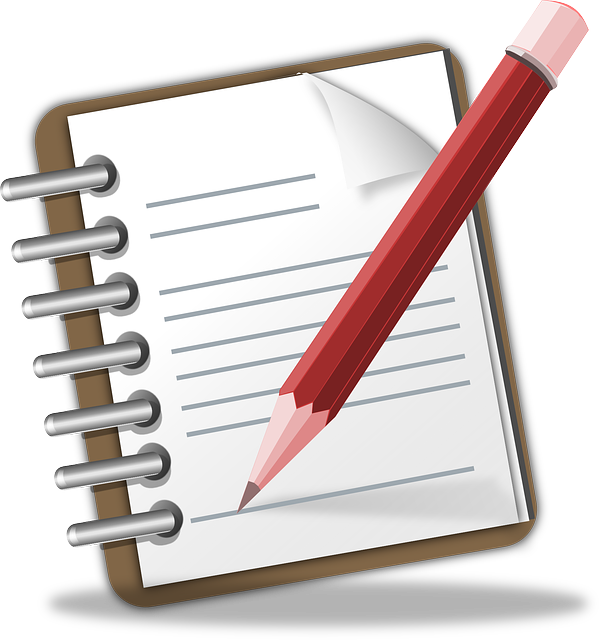 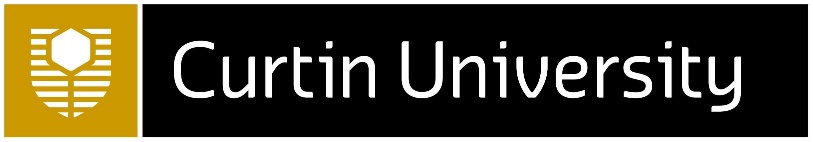 Morning Tea10:30am – 11:00am
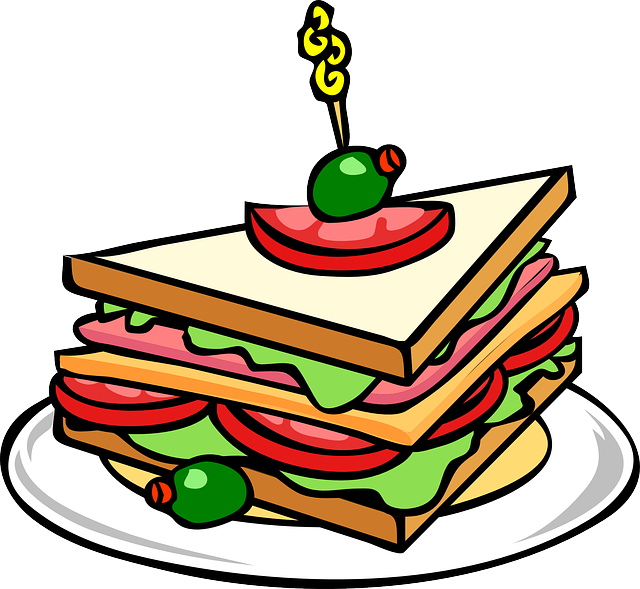 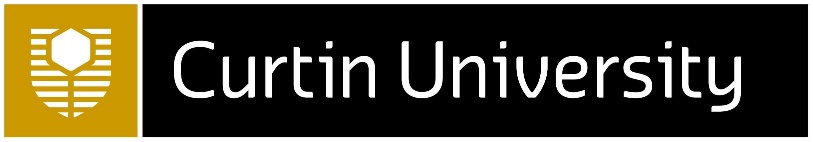 Economic Scenarios A-GStudent Presentations
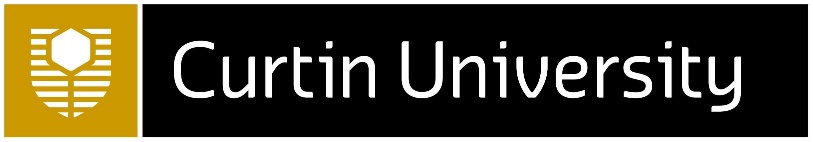 Student Presentations – Topic AAustralia’s International Trade & Free Trade and Protection
Examine the graph above and answer the following questions:
Using examples, describe two differences between bilateral and multilateral agreements.
Outline the importance of trade agreements for the Australian economy.
Outline why many countries pursue protectionist international trade policies instead of trade agreements and describe how protectionist policies impact trade and market efficiency.
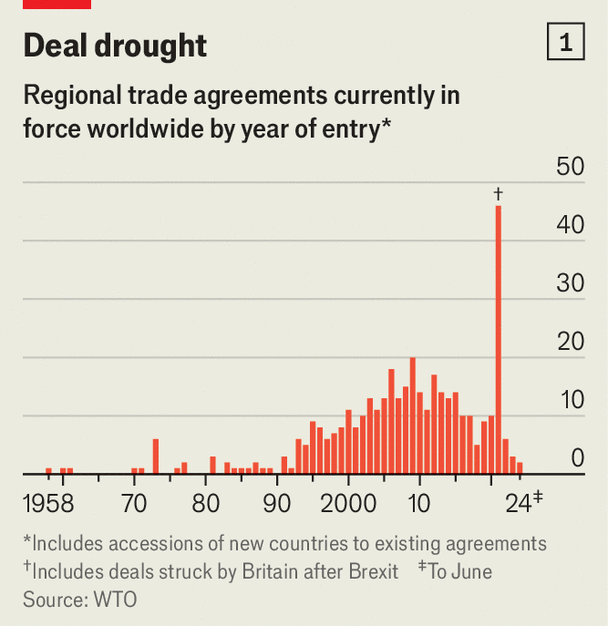 Source: The Economist, (2024)
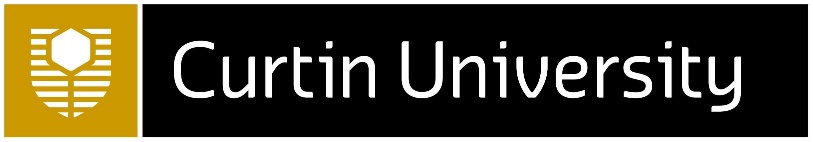 Student Presentations – Topic BBalance of Payments & Foreign Investment
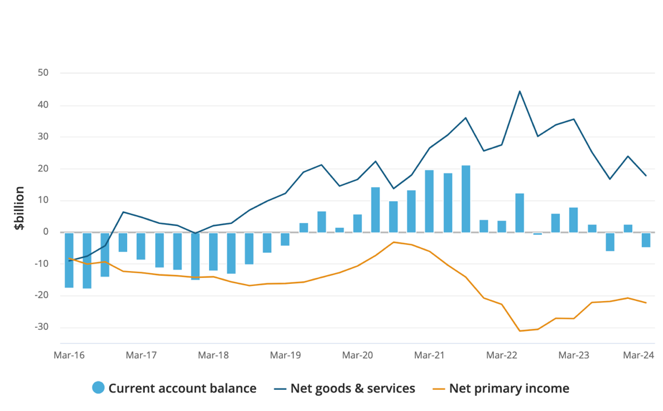 Current account balance (a), main aggregates
Examine the graph and answer the following questions:
	
Identify four reasons for Australia’s current account surplus in the last five years.
Explain the relationship between Australia’s income balance and the level of Australia’s net foreign liabilities.
Outline the benefits of foreign investment for the Australian economy.
Source: ABS (March 2024)
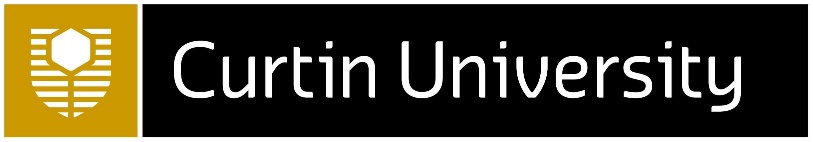 Student Presentations – Topic CExchange Rates
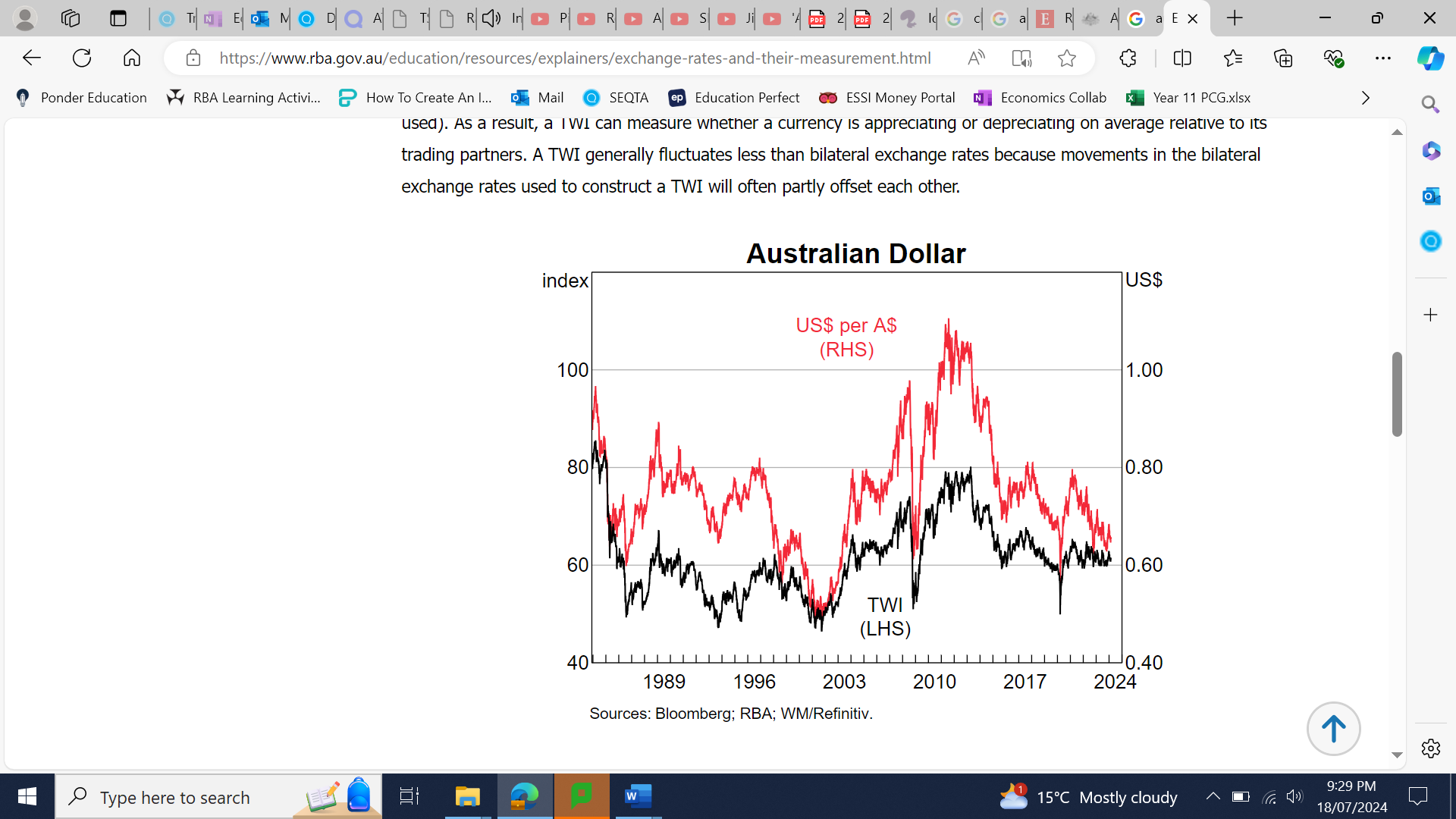 Examine the graph and answer the following questions:
	
Distinguish between the concepts of an exchange rate and the trade weighted index.

Discuss whether an economy is better off with a low exchange rate or a high exchange rate.

Explain how a depreciation of the Australian dollar is likely to impact different components of the Balance of Payments.
Source: Reserve Bank of Australia (2024)
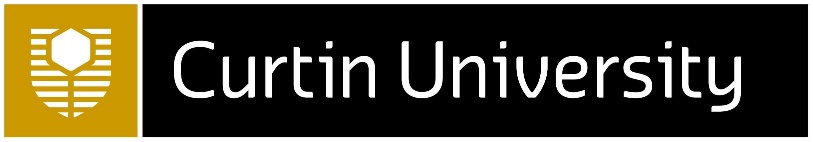 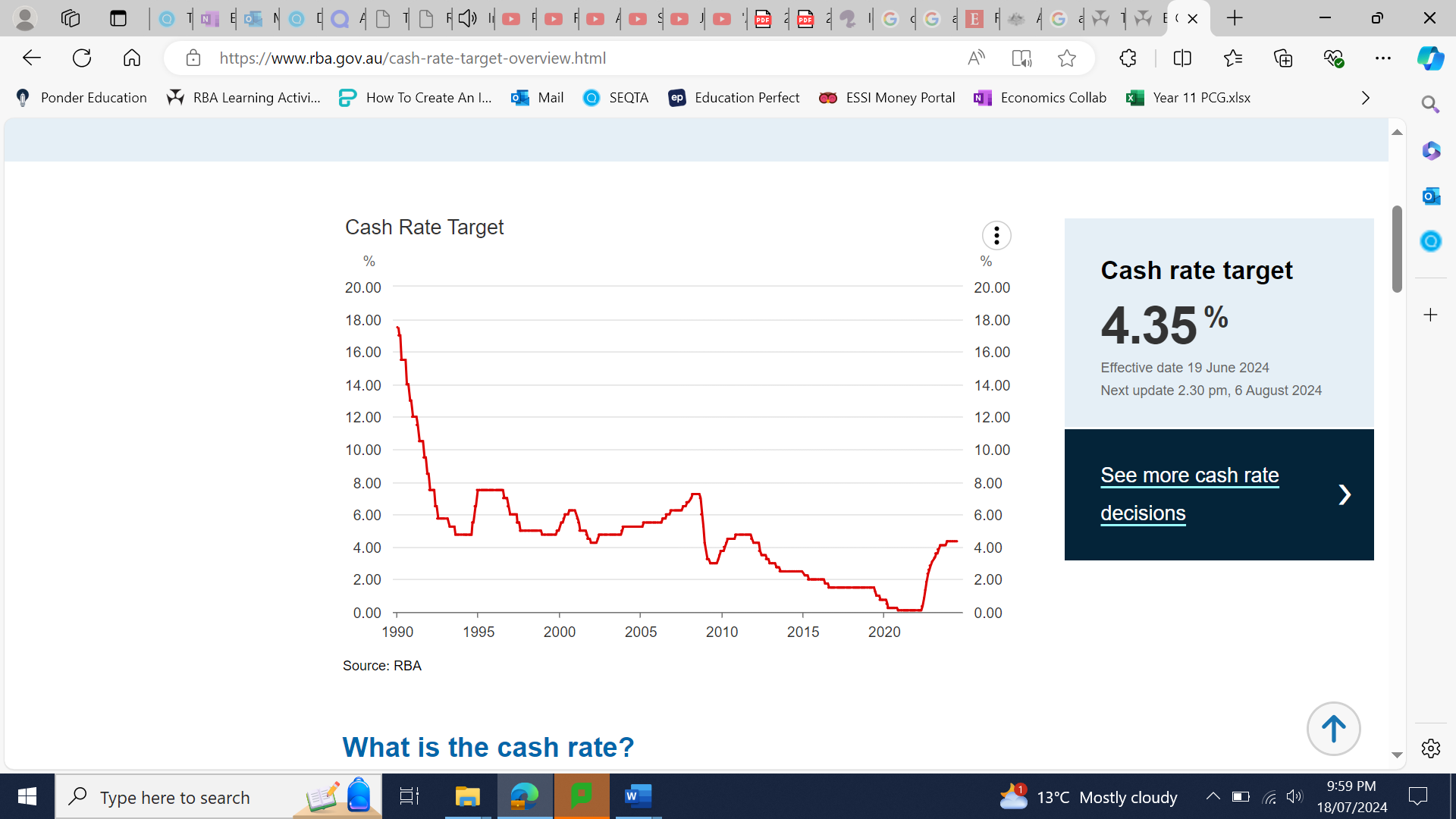 Student Presentations – Topic DMonetary Policy
Examine the graph and answer the following questions:
	
Identify the current cash rate and state the RBA’s current monetary policy stance.
Explain the impact of this monetary policy stance on the Australian economy.
Explain one strength and one weakness of monetary policy compared to fiscal policy.
Source: Reserve Bank of Australia (2024)
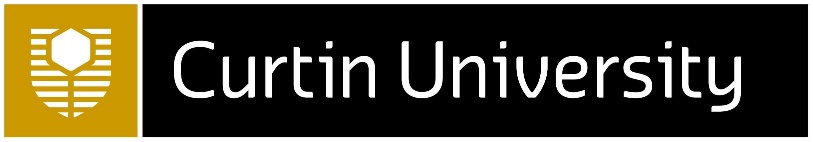 Student Presentations – Topic EFiscal Policy
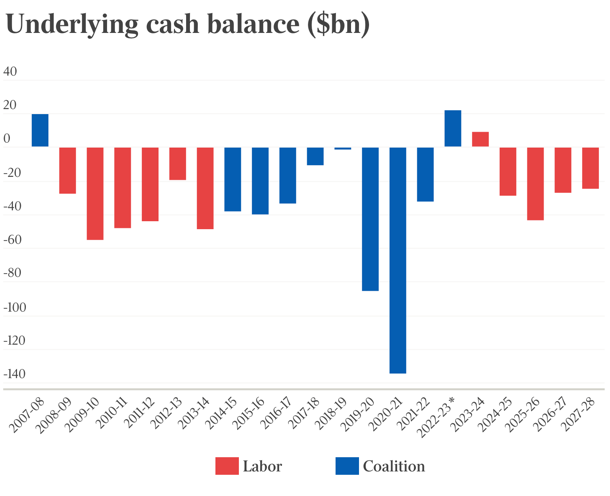 Examine the graph above and answer the following questions:
“The Treasurer announced that the forecast underlying cash balance position for the 2024/25 financial year was a deficit of $28.3billion (or 1.0% of GDP).”

Identify the current fiscal policy stance and explain why the planned budget outcome for 2024/25 may not be equal to the actual budget outcome for that year.

Describe two methods for financing a budget deficit.

Explain two impacts of government debt on the Australian economy.
Source: The Guardian (2023)
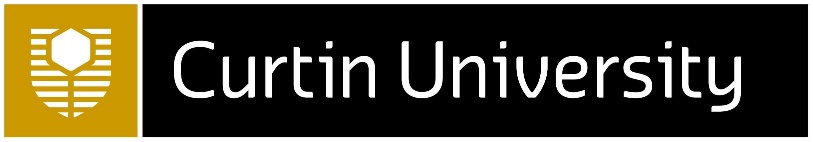 Student Presentations – Topic FLabour Productivity
Examine the graph and answer the following questions:
 
Define labour productivity and explain why it is important for long-run economic growth.
Outline two factors that could account for changes in Australia’s labour productivity since 2021. 
Outline two government policies that could improve labour productivity.
Explain the effect of a substantial increase in wages growth without growth in productivity.
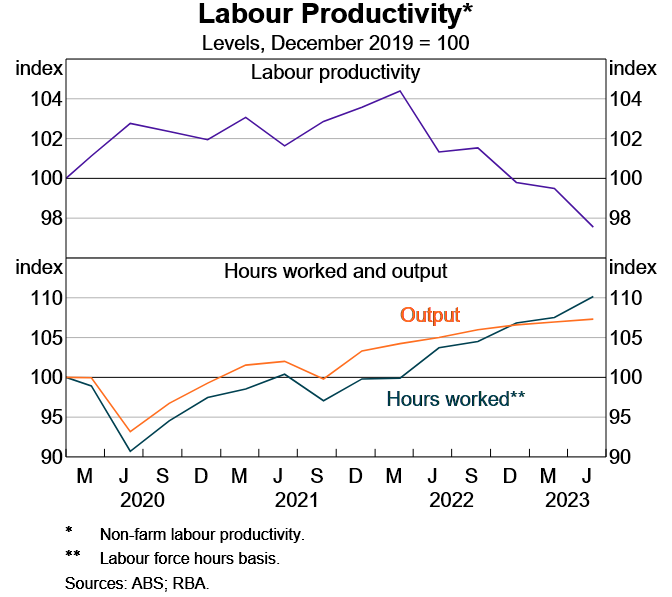 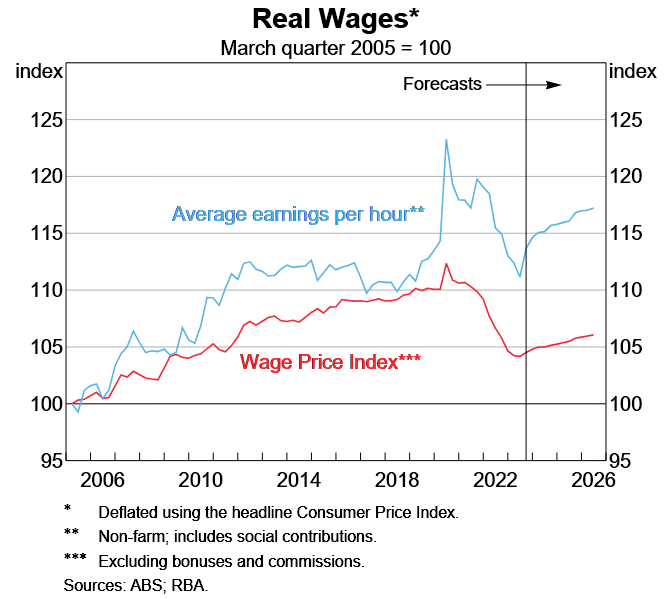 Source: Reserve Bank of Australia (2023)
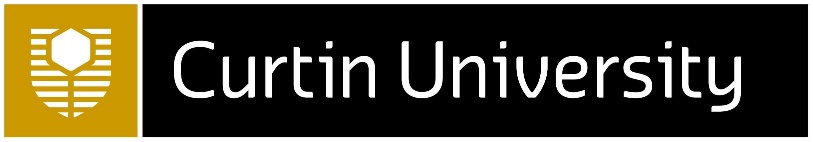 Student Presentations – Topic GAggregate Expenditure
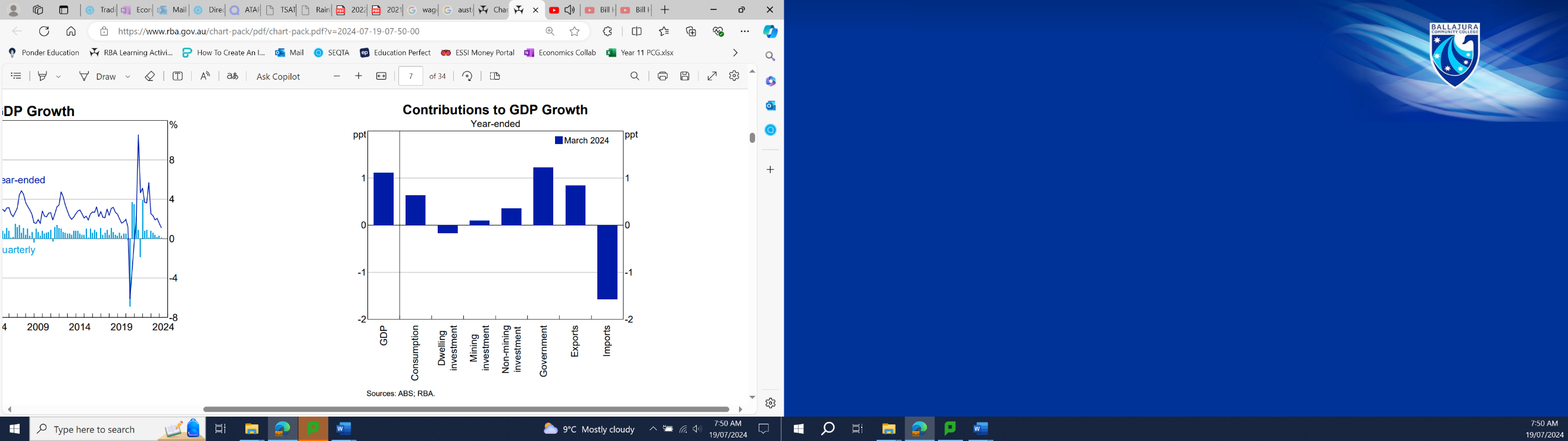 Examine the graph above and answer the following questions:
Referring to the graph above, outline the key factors driving economic growth in Australia.
Explain why the Reserve Bank of Australia aims to achieve price stability in the economy.
The Australian Bureau of Statistics stated in February 2024 that the Australian savings ratio is at a 17-year low, just 1.1% of total disposable income. Explain how a decrease in savings ratio impacts the level of economic activity in Australia.
Source: Reserve Bank of Australia, (2024) 
‘Chart Pack’
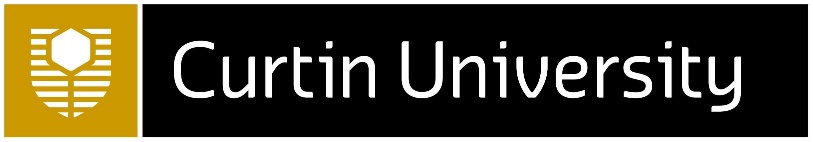 Behavioural terms - type of response
Upcoming Events
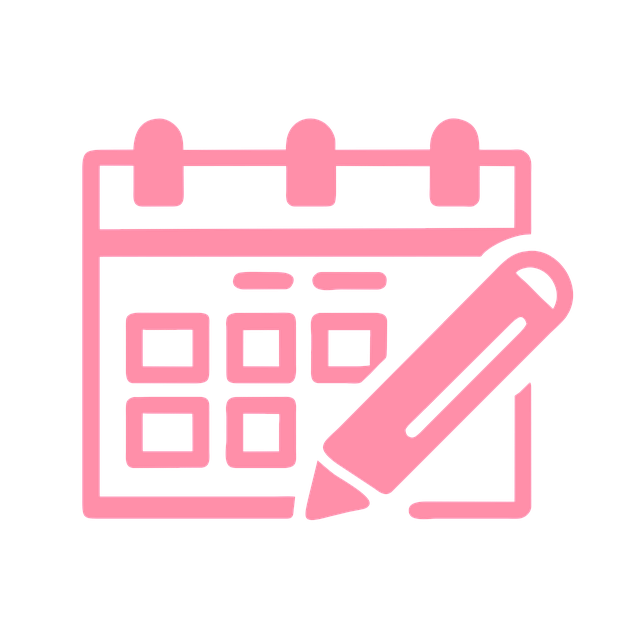 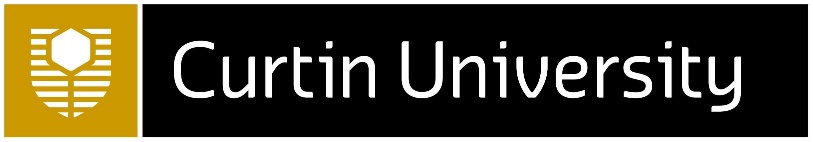 Thank you